Please get your test folders from the back of the room.Clean out team folders.
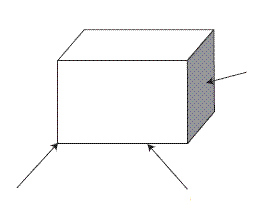 A
C
B
Vocabulary Definitions
Book Definitions
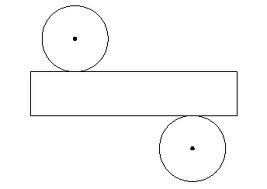 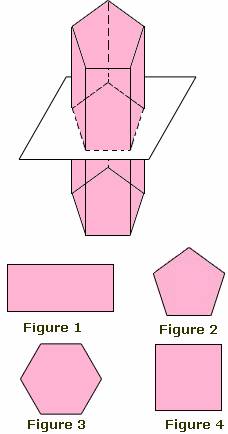 A
B
Types of Figures